Фирми и претпријатија
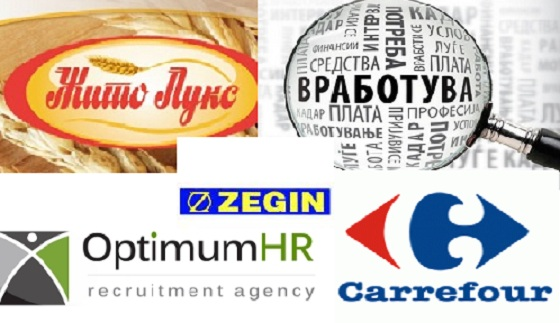 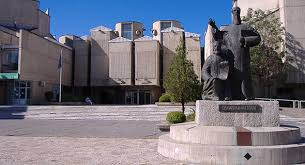 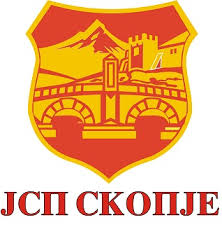 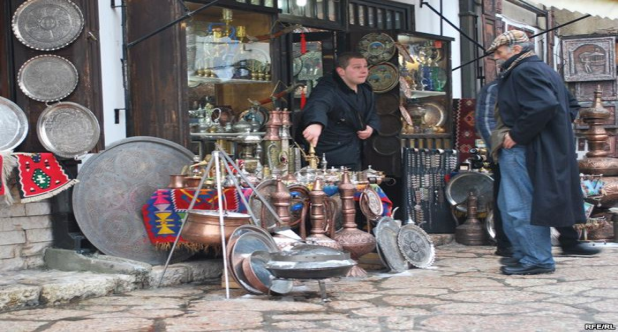 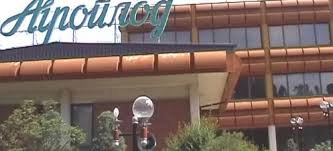 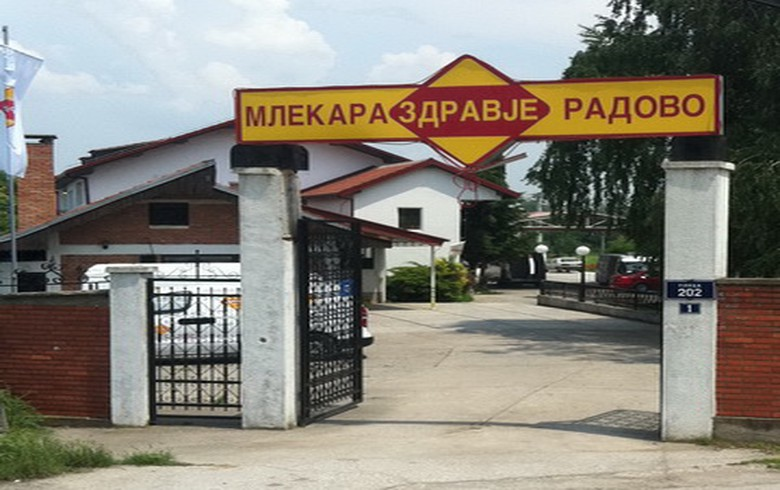 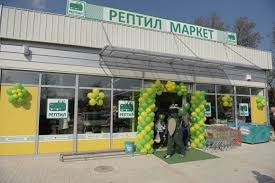 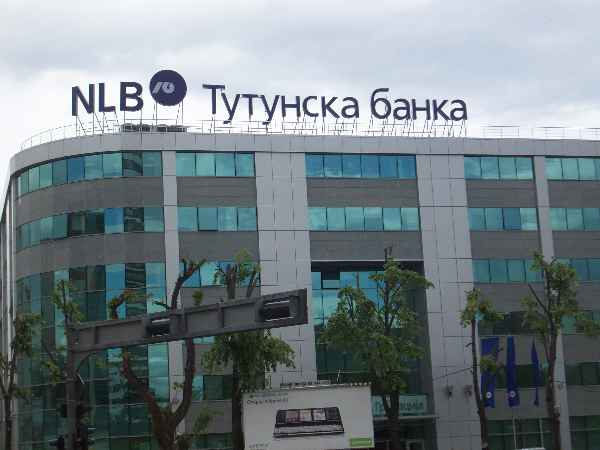 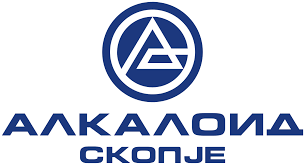 1.Возрасните во општината одат на работа и се занимаваат со разни дејности.
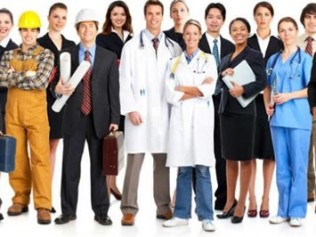 2.Дејноста на жителите зависи од изгледот на местото во кое што живеат и од неговите богатства.
3.Луѓето  во Македонија
работат во:
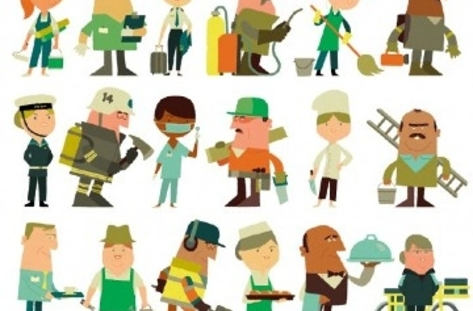 а) Институции:  болници, училишта, градинки, пошти и сл
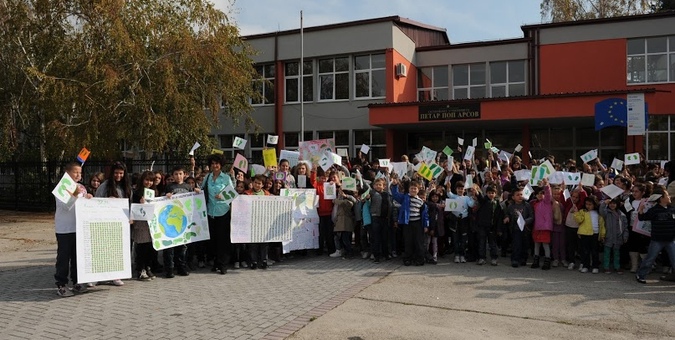 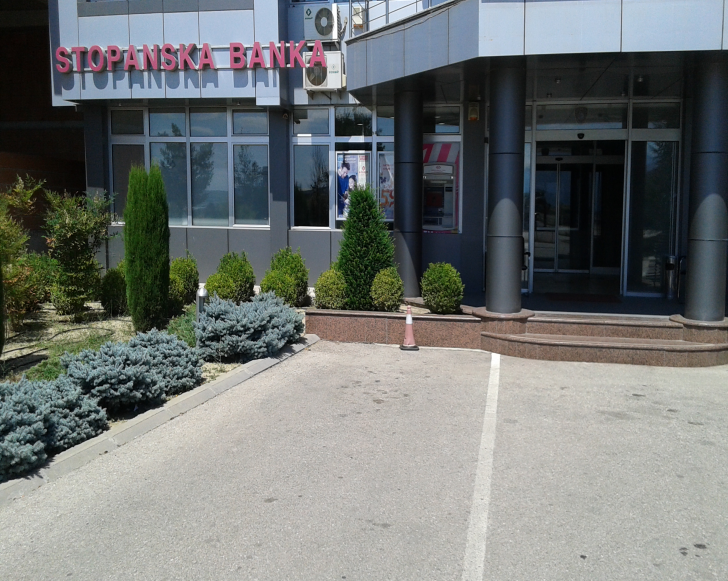 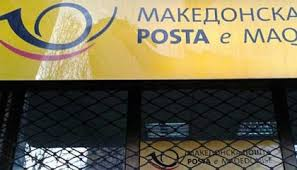 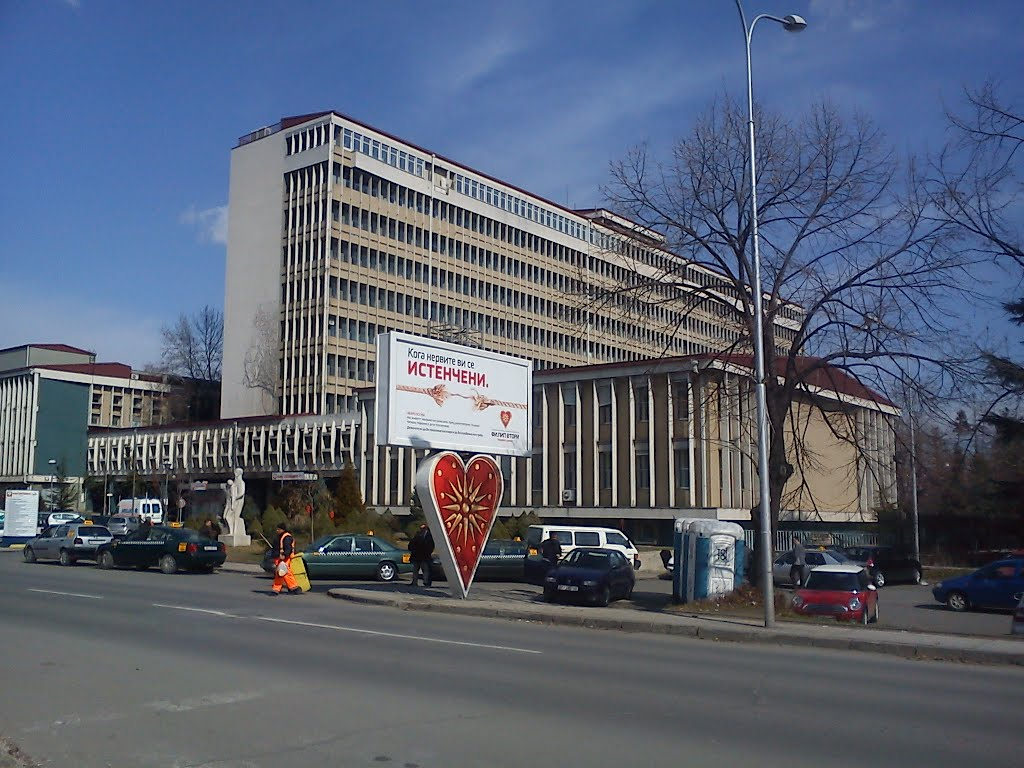 б)Земјоделство: полјоделство, овоштарство, 
сточарство во подрачјата со плодна земја.
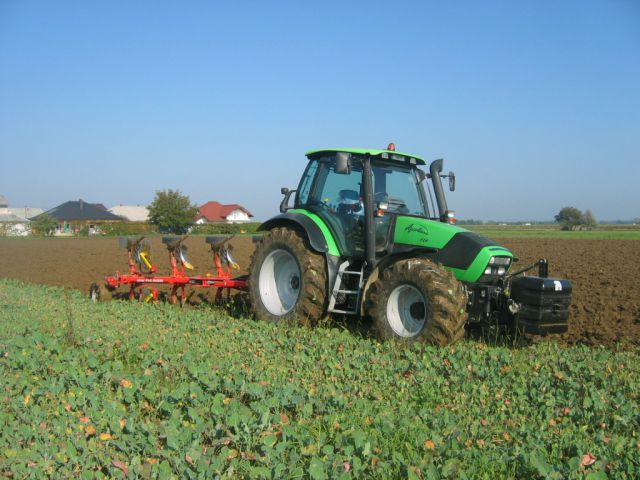 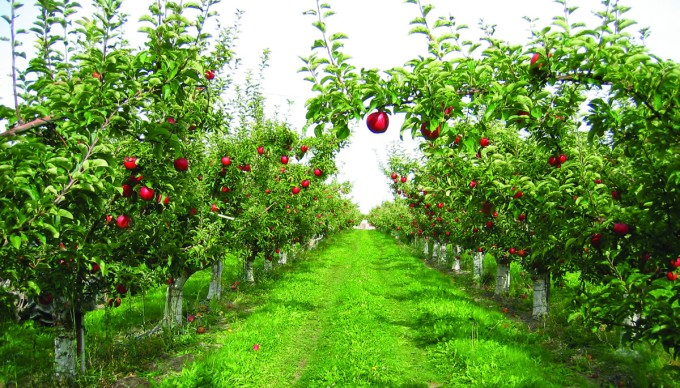 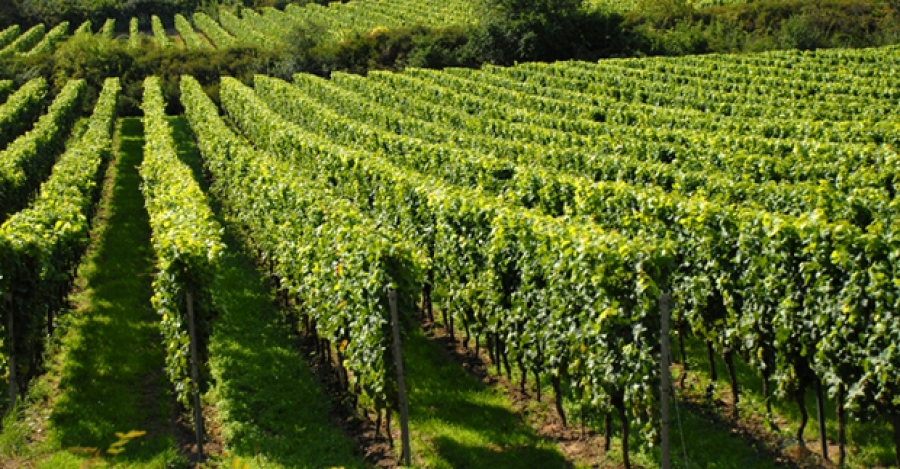 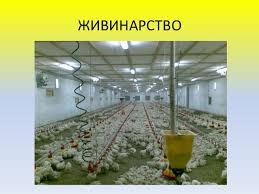 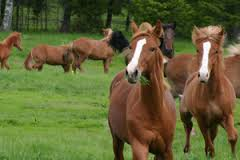 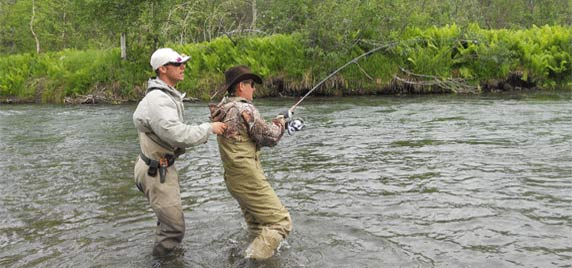 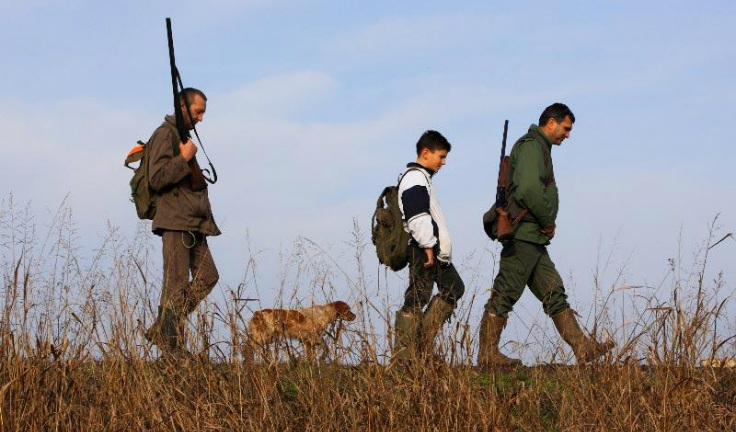 в)Рудници кои се наоѓаат во ридско-планинските предели од каде луѓето вадат руди, но постојат и фабрики кои ги преработуваат рудите;
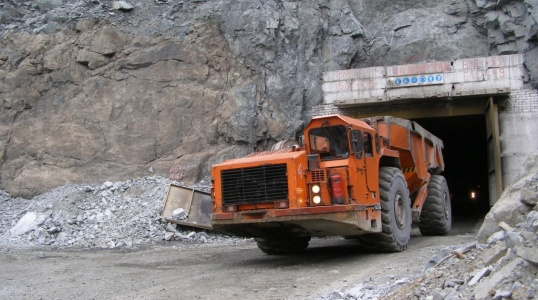 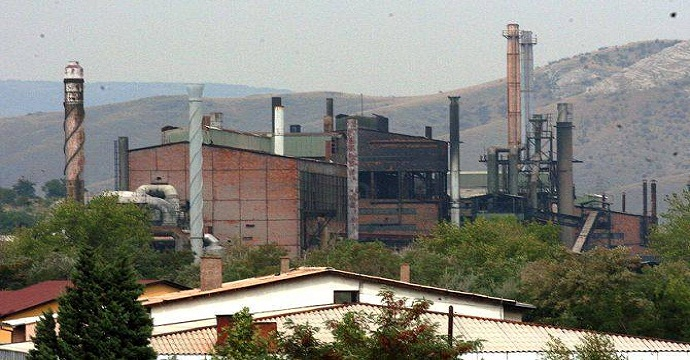 Рудник на манган-Кичево
Топилница –Велес-се преместува во 
Пробиштип
е)Сообраќај
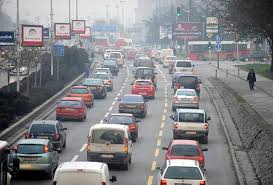 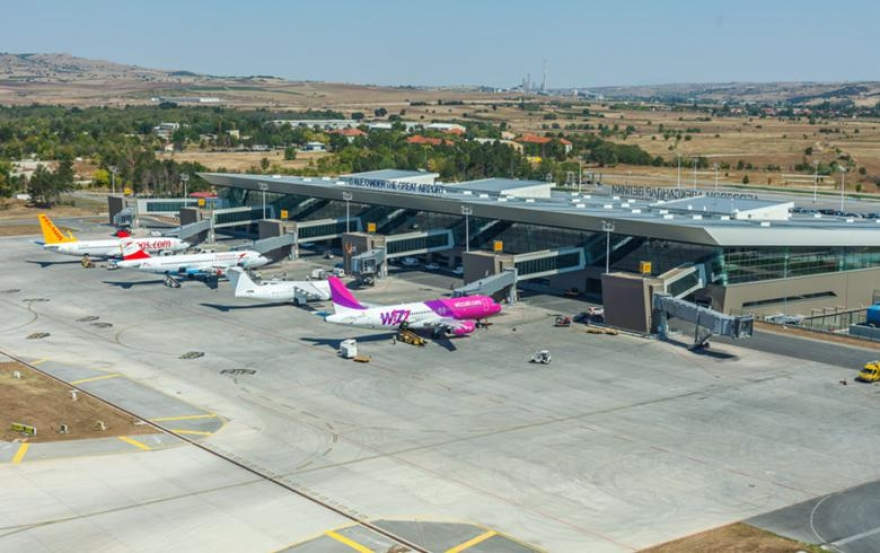 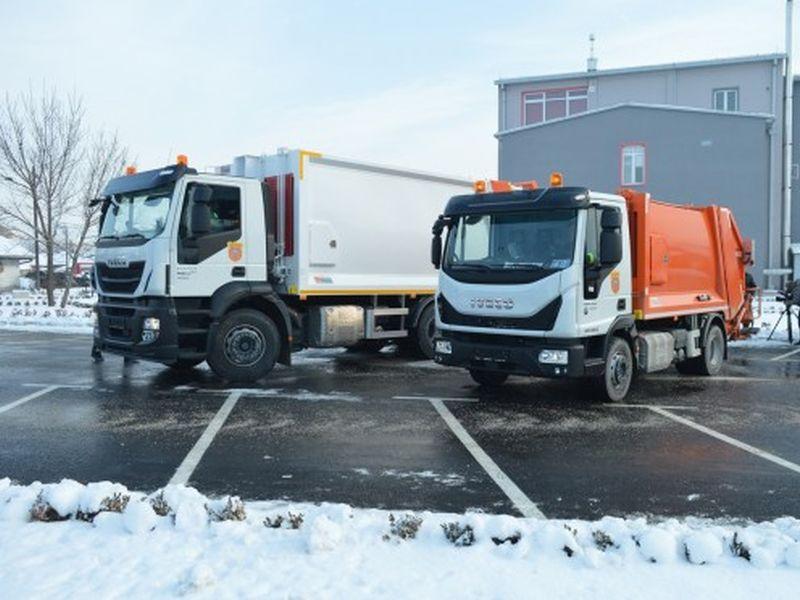 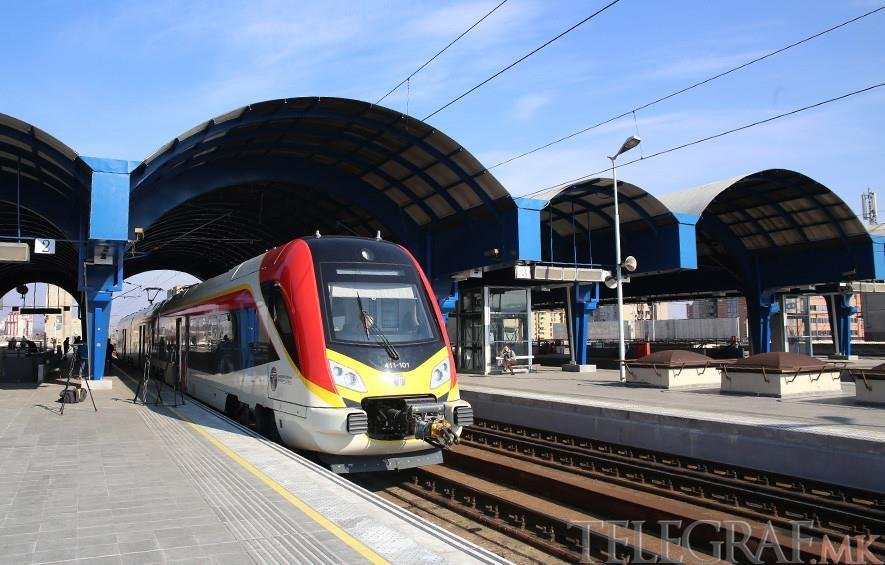 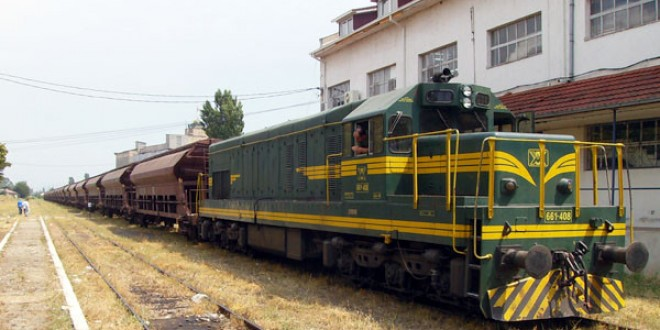 г)Занаетчиски работилници: чевлари, бравари, златари, фризери, кројачи и др.
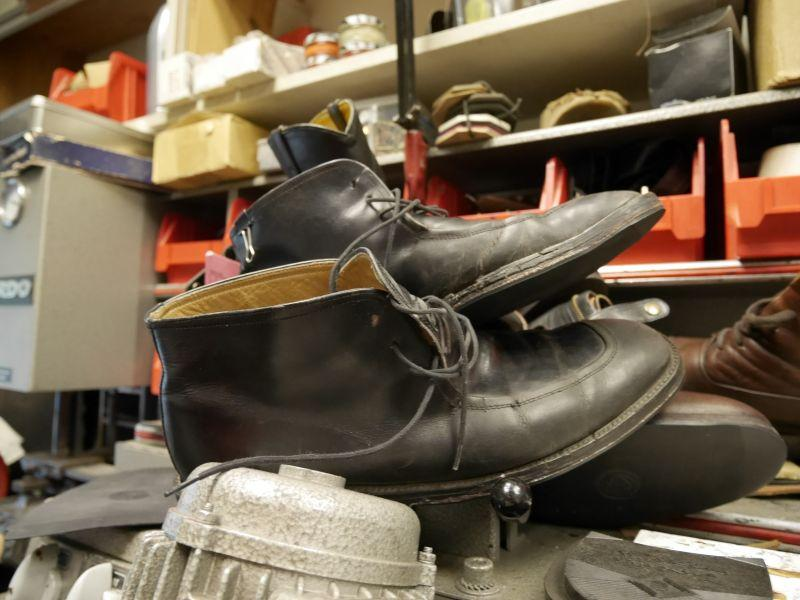 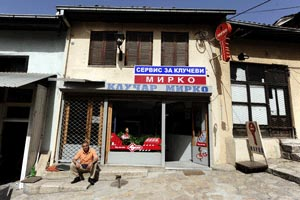 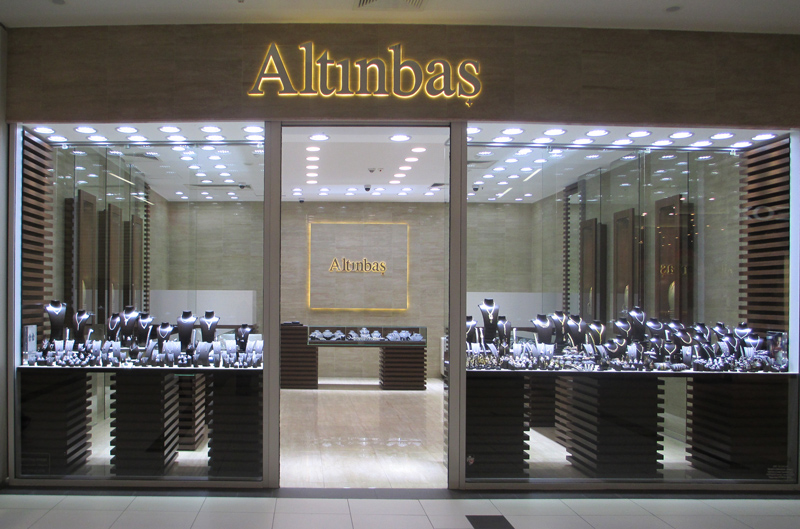 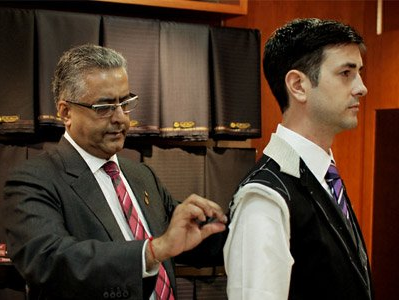 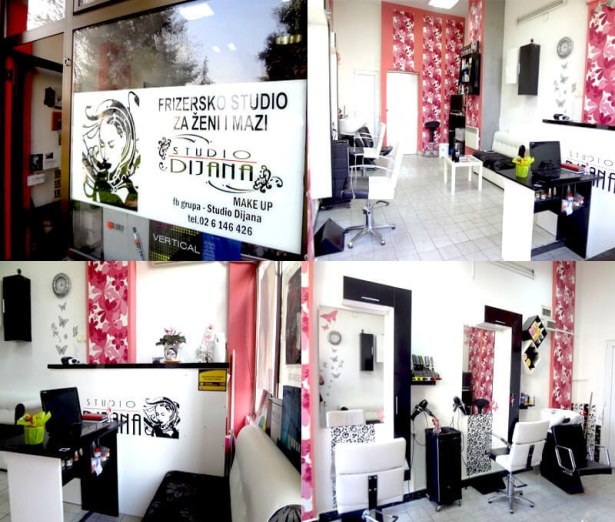 д)Трговија- продажба на готови производи;
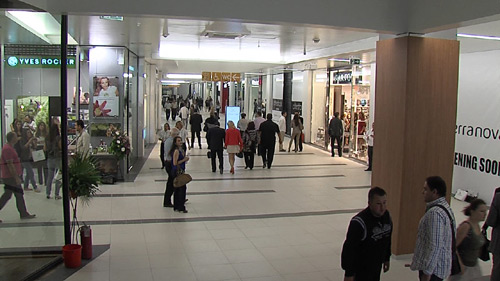 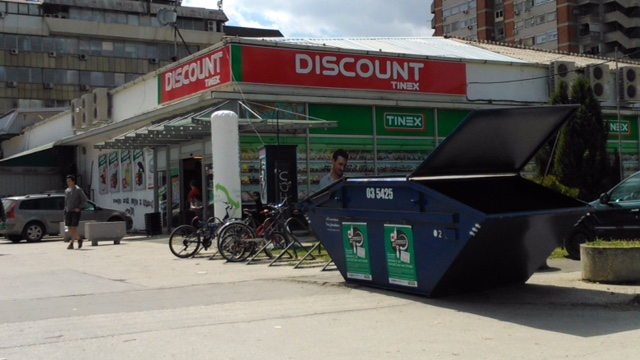 ѓ) Туризам и угостителство
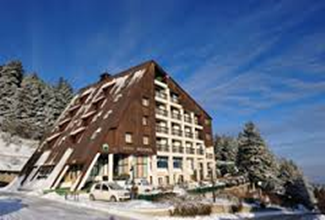 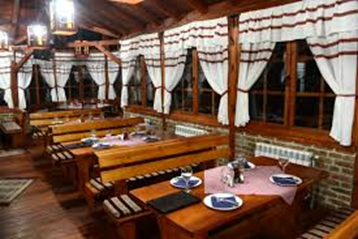 Без разлика што работаат ,секоја професија е подеднакво важна и неопходна.Сите професии зависат една од друга.